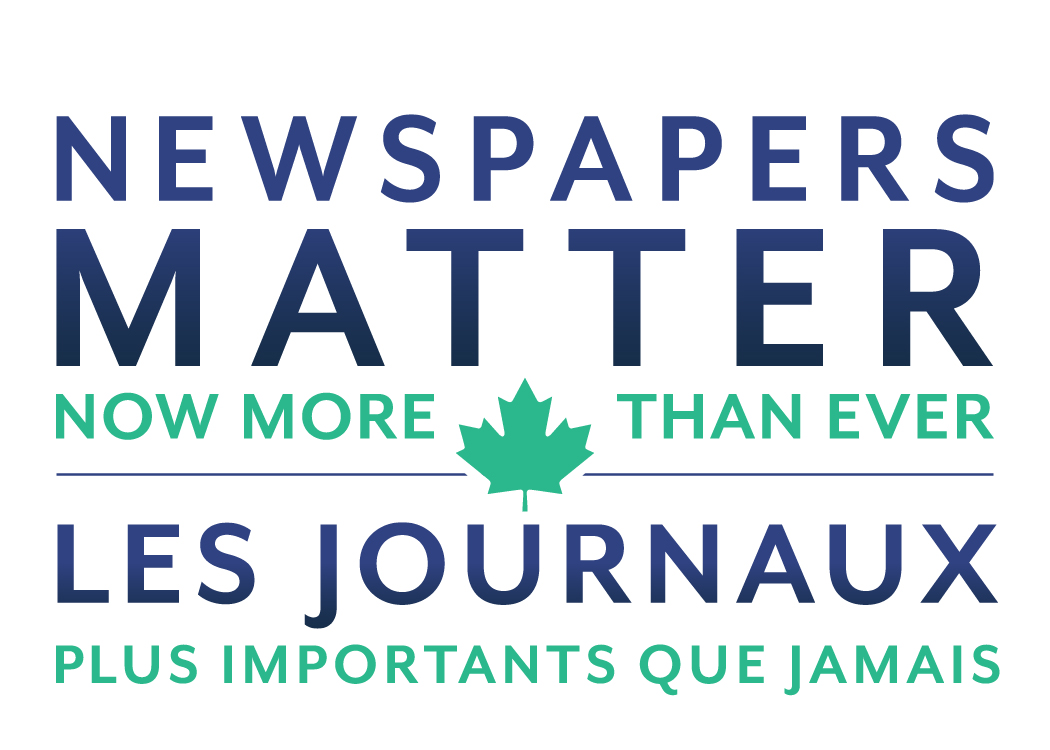 Canadians Want Government Advertising in Newspapers
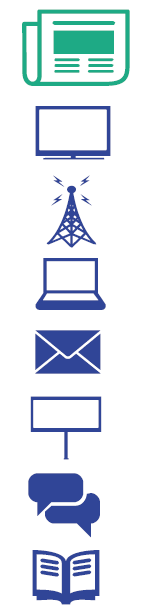 Two thirds (65%) of Canadians want to see advertising for government programs/services in newspapers.

More than six in ten adults believe newspapers are the most appropriate media for government ads.
Q: Which of the listed media do you think are the most appropriate for advertising about federal, provincial and municipal/regional government programs and services?  
Source:  Totum Research, March 2019  *Traditional + Digital formats
The government has a duty to inform 
Canadians about its programs, services,
policies and decisions. 

Advertising is one of many ways the Government ensures that individuals, families and businesses have the information they need to exercise their rights and responsibilities and to make decisions about their health, safety and security.
Digital advertising has the ability to reach those in “connected” communities
Printed newspapers provide reach across communities with lower internet penetration
Optimized Campaign =
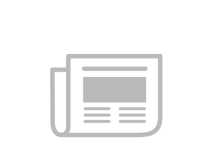 +
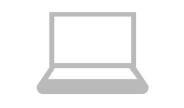 78% 
TRADITIONAL ADVERTISING
22%
DIGITAL ADVERTISING
While ad dollars are increasingly moving to digital, it’s most effective to keep the bulk of the dollars in traditional media.
“More is better: spending across multiple platforms delivers greater ROI than investing in single platforms.” 
Gayle Fuguitt, President, CEO Advertising Research Foundation
Media Life Magazine, April 4, 2016
[Speaker Notes: http://www.medialifemagazine.com/finding-an-optimal-mix-between-new-and-old-media/
The Advertising Research Foundation examined 5,000 campaigns, representing $375 billion in spending.]
News Media Ads Are Most Trusted
Ads in printed newspapers are trusted more than any other format.

And advertising on news media websites is the most trusted digital format.
Totum Research, Canadians 18+; June 2019
[Speaker Notes: Ads in printed newspapers continue to be the most trusted of all ad formats, results we see study after study.  More than half of adults trust printed newspaper ads.

Ads in digital newspapers top the list of trusted digital ad formats and are equally as trusted as ads in traditional media like radio and television.  Four out of ten adults completely or somewhat trust ads in digital newspapers.]
Newspapers Score High On Engagement
Index
When reading a newspaper, Canadians give it their full attention, compared to other media where attention may be fractured.
Canadians were surveyed on 7 metrics for media engagement:
1. It is trustworthy; 2. I feel a personal connection with the medium; 3. It inspires me; 4. It makes my life better; 5. It enhances my interaction with others; 6. It operates in an ethical manner and has the public’s best interest in mind; 7. I go to the medium when I have time to myself.
Totum Research: Canadian Adults 18+  Engaged and Connected (March 2019)
[Speaker Notes: Newspapers score highest on engagement When Canadians were surveyed on eleven metrics for media engagement, printed newspapers scored highest. When reading a newspaper, Canadians give it their full attention, compared to other media where attention is fractured.]
Growth in News Media Readership
Access to digital news platforms has only increased Canadians’ access to news content, and consequently more Canadians than ever are reading news media, in print or digital formats.
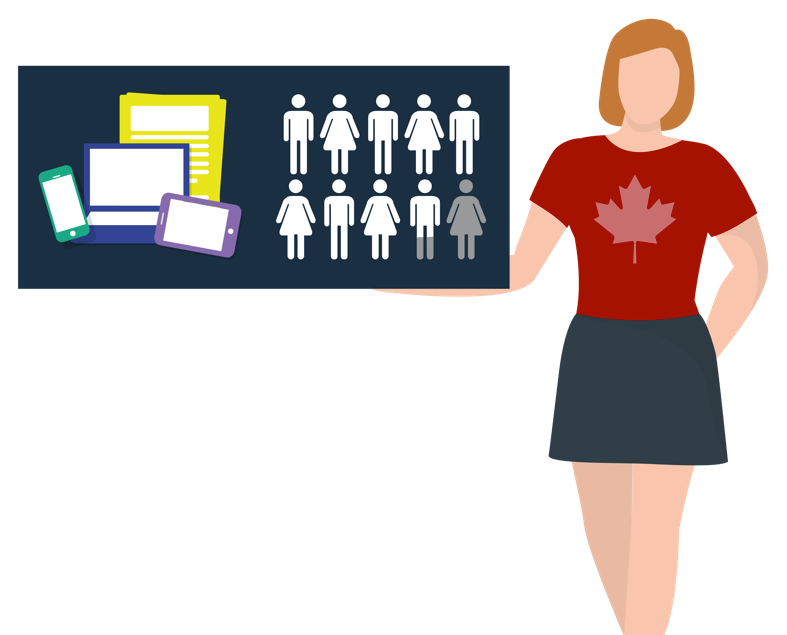 2020 weekly readership was 86%
ALMOST NINE OUT OF TEN 
Canadians (86%) read news media  brands each week in 2020.
READERSHIP
2012 weekly readership was 85%
Totum Research; Canadians 18+, weekly readership, March 2020
[Speaker Notes: Nine out of ten Canadians (88%) read news media brands every week in 2019. In 2012 weekly readership was 85%. 

Access to digital news platforms has only increased Canadians’ access to news content, and consequently more Canadians than ever are reading news media brands, in print or digital formats.]
Newspaper Media Reach All Target Groups
Millennials read most on a phone. Boomers prefer to read in print.  Adults 35-49 years old over-index for both phone and computer platform readership.
% Readership
86% 
Any Platform
85% 
Any Platform
87% 
Any Platform
86% 
Any Platform
Totum Research; Canadians 18+, weekly readership, March 2020
Millennials=age 20-37 years; Boomers=age 55-73 years
Newspaper Media Reach all Target Groups
Business Decision Makers*, Influencers** and adults with household incomes $100K+ read most on their phone but have the highest overall readership on any platform of all target groups.  They all over-index on print readership.
% Readership
86% 
Any Platform
87% 
Any Platform
92% 
Any Platform
90% 
Any Platform
Totum Research; Canadians 18+, weekly readership, March 2020
*Canadian professionals, senior management/executives and business owners/self employed
** Influencers – 3+ of the following statements: Find a new product and typically recommend it to others; Keep informed about new products and services; People frequently ask for my advice; Always the first to try new products/services; Frequently share information about products/services on social media
Nine out of Ten Canadians Read Newspapers on any Platform
Western Canadians are stronger readers on smartphones. Quebec readers are the strongest tablet readers. In Ontario computer readership is higher than average.  Atlantic readers index lower than average on most platforms.
86% 
Any Platform
87% 
Any Platform
86% 
Any Platform
87% 
Any Platform
88% 
Any Platform
% Readership
Totum Research; Canadians 18+, weekly readership, March 2020
Western Canada = BC/AB/SK/MB; Atlantic = NS/NB/PE/NL
Local Information is the Main Reason for Reading Community Newspapers
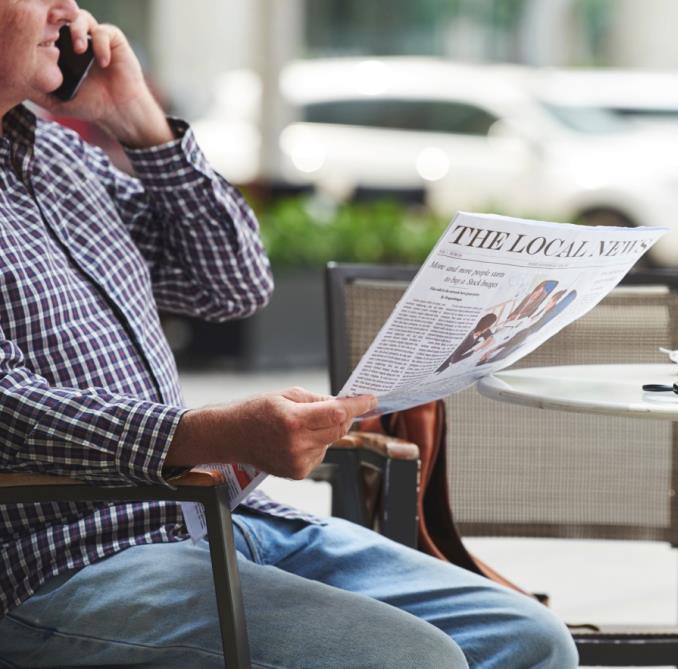 Half of readers also read for the advertising.
Totum Research, Canadians 18+, Readers of Community Newspapers in Print and/or Digital Platforms, June 2019
[Speaker Notes: We continue to explore the reasons for reading community newspapers and one thing never changes.  Local information (in many forms) continues to be the driving reason for readership of community newspapers.  This study asked about both print and digital formats for an expanded list of different types of local information including:
Local news
Local editorial
Local sports
Local entertainment
Local events
Local crime features
Obituaries
After local information about half are reading for the advertising – this includes ROP ads throughout the paper as well as Flyers/Inserts.  Slightly more print readers choose advertising and that is likely attributed to Flyers and Inserts.
And finally, we are still seeing readership of classified ads as well as employment/careers and real estate in community newspapers.]
News Media Ads Inspire Action
63%
57%
37%
54%
50%
32%
Totum Research, Canadians 18+; June 2019
[Speaker Notes: News media ads (in print or digital formats) generate awareness among almost two thirds of readers (63%).  
- Three quarters of awareness is generated from print ads (34 print + 15 both = 49% out of 63% total = 77% of awareness generated by printed newspaper ads.]
Social Media Doesn’t Reach Everyone
The trend of reaching Canadians using social media is a concern for many reasons:
Almost one in five Canadian adults doesn’t use social media.
Few communities are adequately served by online-only sources of local news and information. However, the ability of printed newspapers to deliver news and information is proven and an essential tool for continued democratic and economic vitality.
Website information can be changed while newspaper public notices are printed, archived and remain as a permanent public record. 
Governments have an obligation to provide access to important and relevant information to all Canadians.
Social Media Usage
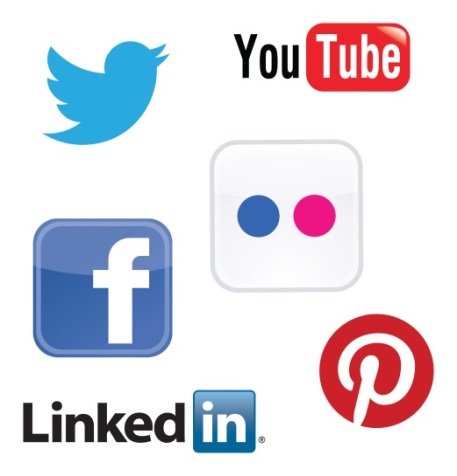 Totum Research: Canadian Adults 18+ (January 2018)
[Speaker Notes: And finally, let’s take a look at social media.

We asked respondents to indicate which of these things they use social media for.

Very few people use social media for vehicle related activities - only one-in-seven look at vehicle ads (14%).

Information about products and advertisements don’t rank very high on social media with about 1 in 5 people listing those items.

It is no surprise that most people use social media to communicate with others and share photos and video.

And a quarter of Canadians stated that they do not use social media at all.]
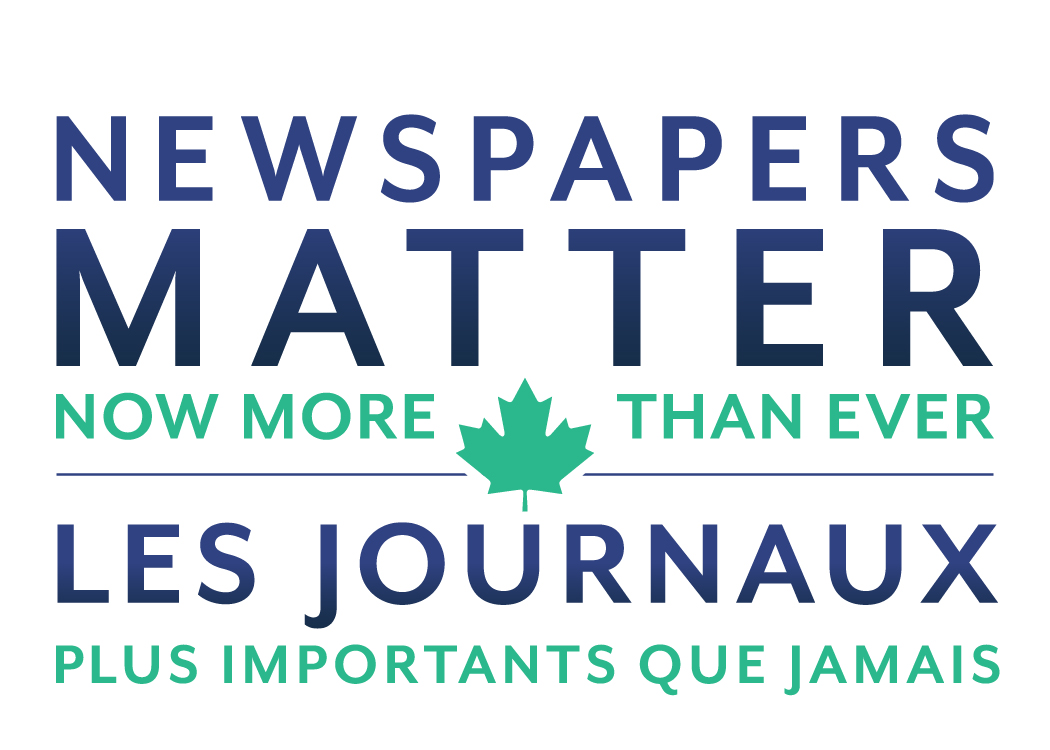